Välkommen på medlemslunch 2025
Vision Trollhätteavdelningen
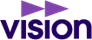 [Speaker Notes: Anna]
Dagordning
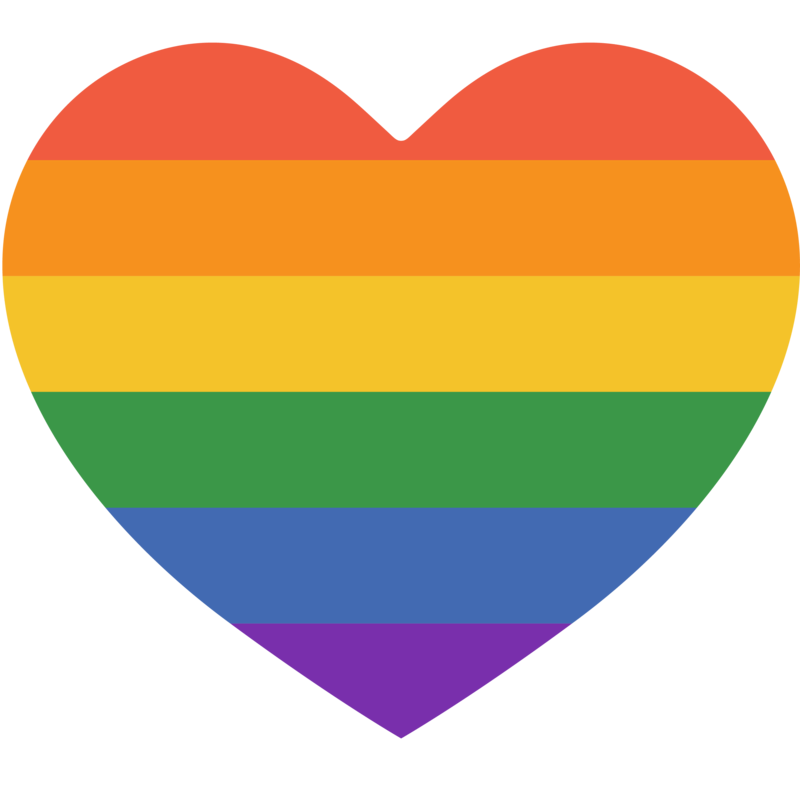 Utifrån lön:
- Lönerevision 2024
- Central avtalsrörelse 
- Löneprocess i staden 
- Löneförhandla 
Villkor:
- Friskvårdsbidrag, Mensskydd 
Förmåner
Arbetet 2025
Varför medlem?
[Speaker Notes: Anna]
Lönerevision, Hur gick 2024?
Utfall:
-        Vision hade på totalen 3,55%. 
          Det området som har ett garanterat utfall når upp till 3,45 % (3,3% garanterat centralt i kollektivet) 
          och Visions sifferlösa chefer och arbetsledare 3,82%.
Struktursatsning under hösten 2024:
Barnbiträden   14 000 kr
Bibliotekarier   12 800 kr
Socialsekreterare bistånd   27 300 kr
Behandlingssekreterare/kuratorer (ASF) 131 500 kr
Lärare i fritidshem och förskollärare inom förskola   105 000 kr
HR - specialister   18 000 kr
C chefer   238 000 kr
B chefer (områdeschefer/verksamhetschefer) 24 000 kr ASF och OF
Individuella snedsitsar 70 000 kr
Fritidsledare 10 000 kr
[Speaker Notes: Anna]
Central avtalsrörelse
HÖK-avtalet kallas det avtal som gäller för Visions medlemmar i kommuner, regioner, kommunala bolag och bolag som levererar välfärdstjänster. 
HÖK-avtalet löper fram till 2024-03-31.
Avtal 2025 (film, information)
Vision lämnade över sina yrkanden till arbetsgivarna den 20:e december. Förhandlingarna har börjat. 

De viktigaste kraven:
En avtalsperiod om ett år. 
En centralt angiven löneökningstakt i nivå med det så kallade märket på arbetsmarknaden.
Arbetstidsförkortning genom individuella arbetstidskonton som gör det möjligt att välja mellan till exempel ledig tid eller pensionsavsättningar.
Ökad lönespridning som värdesätter yrkesskicklighet och erfarenhet samt en särskild översyn av lönen för medarbetare med längre anställnings­tid. Man ska inte behöva byta jobb för att ha en god löneutveckling, utan det ska löna sig bättre att stanna kvar och utvecklas tillsammans med verksamheten.
Utökade möjligheter till besök inom vården, provtagningar och hälsoundersökningar på ordinarie arbetstid utan löneavdrag
Bättre förutsättningar för chefer, både organisatoriskt och arbetsmiljömässigt.
[Speaker Notes: Martin:
 Satsningar på kompetensutveckling för medarbetare, kompetenstrappor och fler karriärvägar.
 Satsningar på kvinnodominerade yrkesgrupper som generellt har en låg lönenivå. Lönerna måste bli konkurrenskraftiga i förhållande till övriga arbetsmarknaden.
Större inflytande över verksamheten, till exempel när det gäller klimatfrågor, hälsa och införande av AI.
Tryggare anställningsvillkor för chefer genom minskat användande av tidsbegränsade förordnanden.
Större delaktighet i arbetsgivarens lönepolitik och större mandat i lönesamtalen för chefer.
Bättre förutsättningar för förtroendevalda och skyddsombud.]
Löneprocess i Trollhättans stad. (vanligt år)
3,5 % utlagt i budget i år (varierar år till år) 
Ta med det som framkommit året innan, både från ag och fack
Löneanalyser på förvaltningar, samverkansgrupper. (nytt från 2023 hösten) 
Utbildning i lönebildning, ny lön för chefer
Riktade utbildningsinsatser
Prioriterande grupper, varit i PU. (Från förra året i CSG) Vision, FSG (yrkar för helhet) 
Budgetarbetet (start föregående år, facken kommer in, yrkanden framåt för 2026, CSG) 
Information lönestrategigrupp, 
Centrala avtalet klart, överläggning 
Lägga ut utrymme
Lönesamtal klara i början på mars
Avstämningar med fackförbund (Hör av er till oss)
Nya löner i april.
[Speaker Notes: Anna]
Löneförhandla
Medarbetarsamtalet, mål, utvärderas. (från och med i år, även på våren) 
Individuella mål, verksamhetsmål, MRP målen. Lönekriterier. Lönesamtal

Lönecoachning - hjälp inför löneförhandling
Lönepolitik – Vision för rätt lön
Din lön – råd, coachning och lönestatistik (vision.se)

Löneinformation på intranätet: 
Arbetsrätt/Avtal - Lönebildning (trollhattan.se)
[Speaker Notes: Anna]
Villkor
Friskvårdsbidrag, vad hände?
Mensskydd (pilotprojekt, 1,3 miljoner, ag lyfter personalutskott samt för kommande budget)  
Insändare 

(flextidsavtal, distansarbete, friskvårdstimmen)
[Speaker Notes: Martin
Friskvårdsbidrag, S & V föreslog i sin budget 1200kr, ändringsbudget, ingen ökning av M, C & KD, stöd av SD 
Pilot projekt:
Grävlingen, Källstorpsgården samt på en större förskola, vilket har upplevts positivt. Serviceförvaltningen har skött distributionen.
Pilotprojektet gav en fingervisning om kostnaden, som beräknas till en årlig kostnad på 1,3 miljoner för hela kommunen. Pengar för detta finns i nuläget inte avsatta. 
Vision ställer frågan hur arbetsgivaren tänker kring detta, om arbetsgivaren tar det vidare till personalutskottet eller om arbetsgivaren tänker att fackliga ska driva det, eller att både arbetsgivare och fackliga ska ta det vidare.]
Förmåner
Förmåner lokalt/centralt
Semesterväxling, friskvårdsbidrag, friskvårdstimme, introduktion för nyanställda, funktionellt It-stöd 
Medlemsförmåner i Visions appen, löpande under året (just nu, 25% på Linas matkasse, AI utbildningar, m.m.) 

Förmåner för dig som är medlem i fackförbundet Vision

Medlemsaktiviteter
[Speaker Notes: Martin]
Arbetet 2025
Vad gör vi lokalt?

Avtalsrörelse 
Rådande budget, olika per förvaltning
Beredskap (avtal uppsagda) 
Samverkansavtalet
[Speaker Notes: Anna, Martin


Lokalt: ser utmaningarna, ser möjligheterna.! 

Avtalsrörelse- lönegrupp på fyra personer. De brukar gå fort när det är klart. 
Rådande budget, omorganisationer, arbetsbrister 
Beredskap, följa AB. Försämring enligt facken. 
Samverkansavtalet- arbetsmiljöverket 
Ombud och skyddsombuds träffar och utbildningar. 
Chefers förutsättningar
Årsmöte

Processer i arbetsmiljö, individärenden i arbetsrätten]
Medlemskapets förmåner.
Första tanden kommer av sig själv, det gör inte föräldraledigheten
Sommaren kommer av sig själv, det gör inte semestern
Skatt och tull kommer av sig själv, det gör inte reseersättningen
Sjukdom kommer av sig själv, det gör inte sjuklön
Helgdagarna kom Gud med, betalningen kom facket med
Fickludd kommer av sig själv, det gör inte lönen
Ålderdomen kommer av sig själv, det gör inte pensionen
[Speaker Notes: Martin]
TACK för att du deltog.
Vi önskar en fortsatt bra dag!
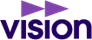 [Speaker Notes: Martin]